Tổng
Số hạng 1
Số hạng 2
Tổng
6 +  4  = 10
6
6 +  4  = 10
4
10
4  = 10 - 6
6 = 10 – 4
Lấy tổng trừ đi số hạng này thì được số hạng kia.
+
x
=
x
+
10
6
4
6 +  x  = 10
x +  4  = 10
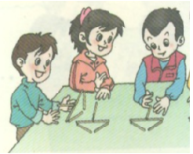 Bước 1: Xác định số hạng chưa biết, số hạng đã biết trong phép tính.
Bước 2: Nhẩm lại kết luận: Lấy tổng trừ đi số hạng này thì được số hạng kia.
Bước 3: Trình bày cách tìm thành số hạng chưa biết đó.
Bước 4: Kiểm tra lại xem đã làm đúng chưa.
Khi tìm thành phần chưa biết trong phép cộng, chúng ta làm theo các bước sau:
Bước 1: Xác định số hạng chưa biết, số hạng đã biết trong phép tính.
Bước 2: Nhẩm lại quy tắc: Muốn tìm một số hạng ta lấy tổng trừ đi số hạng kia.
Bước 3: Trình bày cách tìm thành số hạng chưa biết đó.
Bước 4: Kiểm tra lại xem đã làm đúng chưa.
Lưu ý: Khi trình bày tìm số hạng thì số hạng chưa biết viết thẳng với số hạng thứ hai.
Bài 1: Tìm x (theo mẫu):
x + 3 = 9
            x = 9 – 3
            x = 6
b) x  +  5  =  10
e) 4  +  x  =  14
g) 3  +  x  =  10
d) x  +  8  =  19
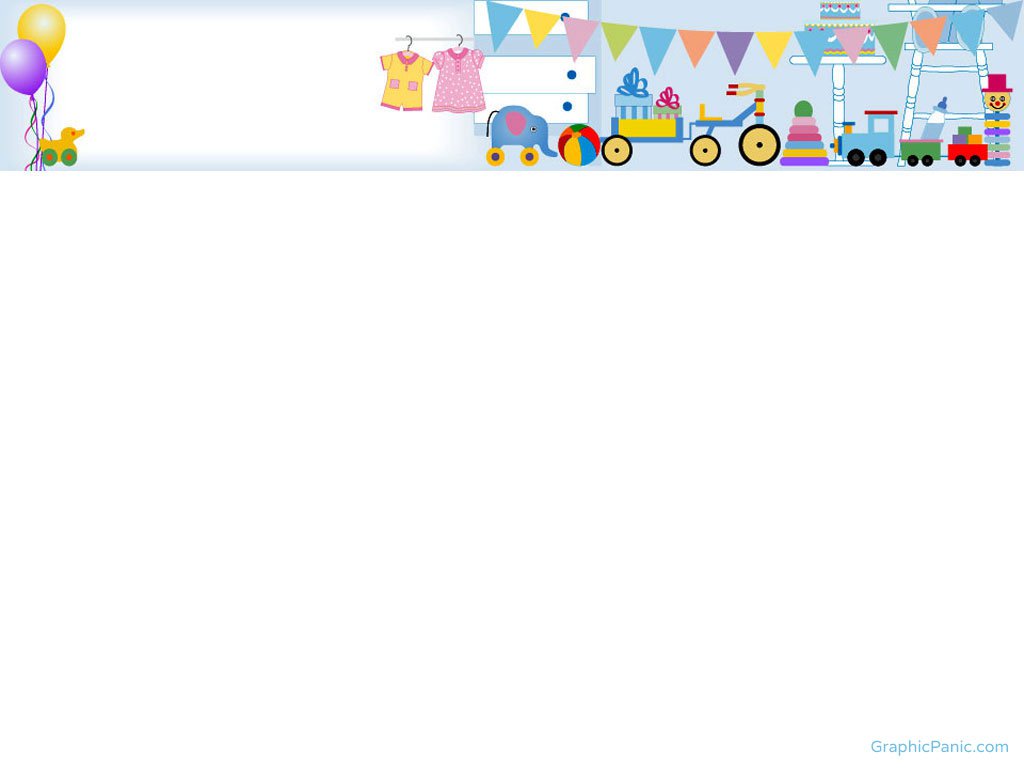 Bài 2: Viết số thích hợp vào ô trống:
21
9		15		17

 6		24		21

	10	34	15	42	39
10
1
22
0
18
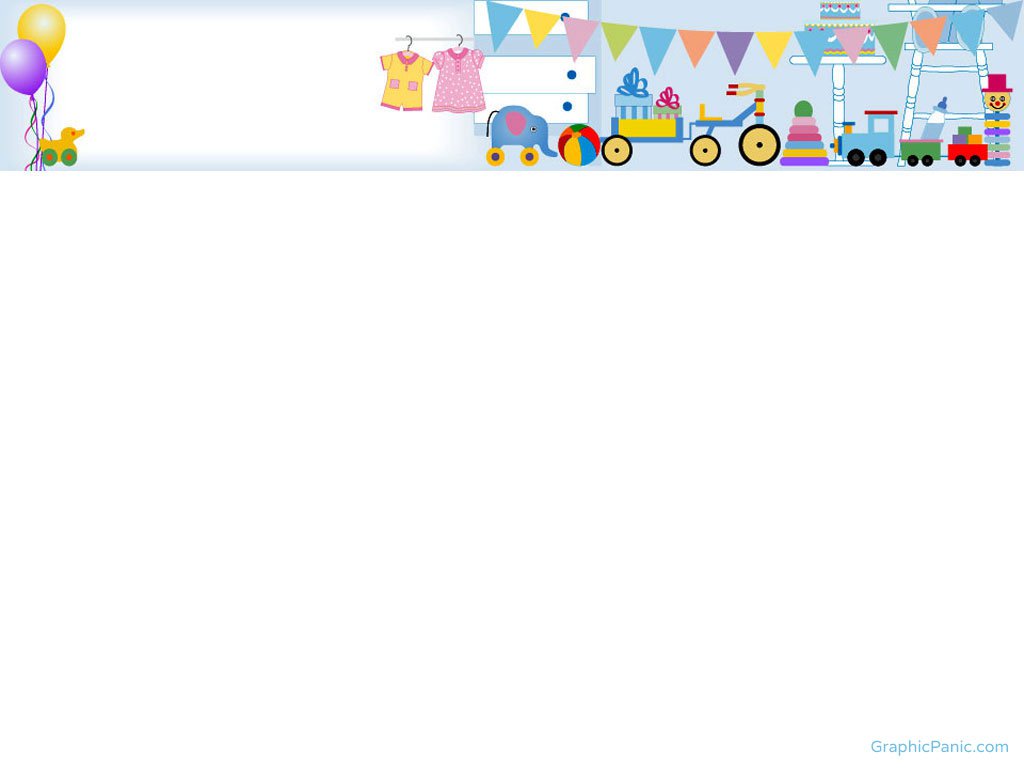 Bài 3: Một lớp có 35 học sinh, trong đó có 20 học sinh trai. Hỏi lớp học có bao nhiêu học sinh gái?
trai  +  gái  = 35 học sinh
20 học sinh
? học sinh
Khi giải bài toán về tìm thành phần chưa biết trong phép cộng, chúng ta làm theo các bước sau:
Bước 1: Đọc và phân tích đề bài để xác định số hạng đã biết, số hạng chưa biết, tổng.

Bước 2: Xác định phép tính bằng cách nhẩm lại quy tắc: Muốn tìm một số hạng ta lấy tổng trừ đi số hạng kia.

Bước 3: Trình bày bài giải
Chúc các con luôn 
chăm ngoan!